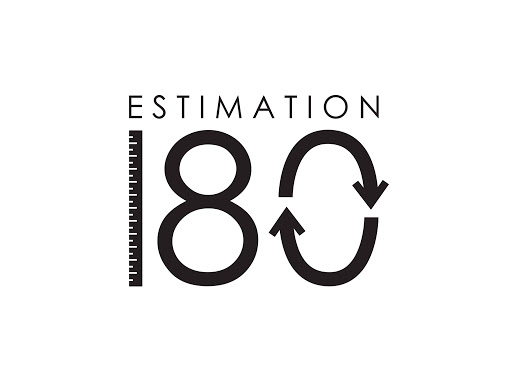 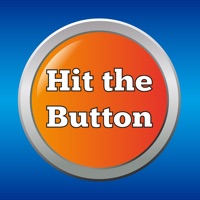 Starters
Today’s estimation.

https://estimation180.com/day-124/

Be observant with this one. Let me know how you got on and explain the answer once you find out the correct weight.  You can get within 10g again.
Use Hit the Button to practise times tables and division skills.


https://www.topmarks.co.uk/maths-games/hit-the-button
Problems of the day
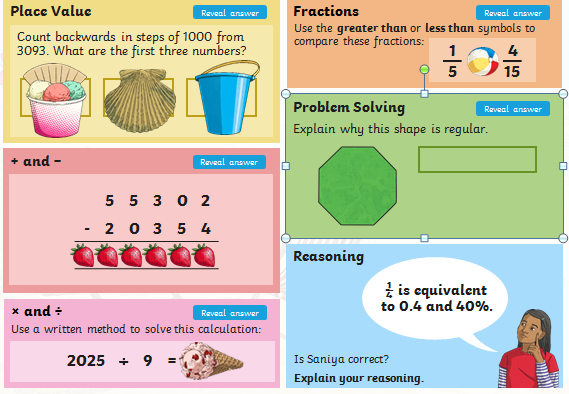 Answers to Problems of the Day
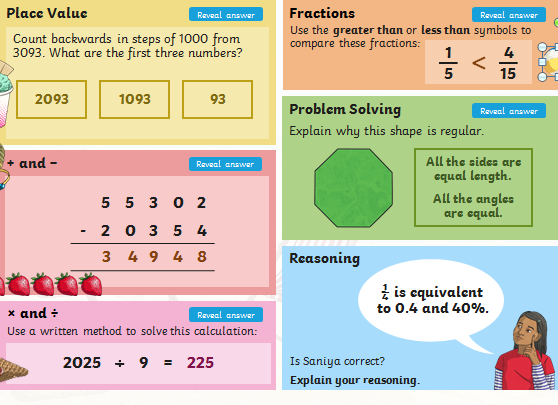 Today we will be looking at Calculating angles on a straight line.  You will find the video in SUMMER TERM –Week 10 (w/c 29th June). It is lesson 3.
https://whiterosemaths.com/homelearning/year-5/
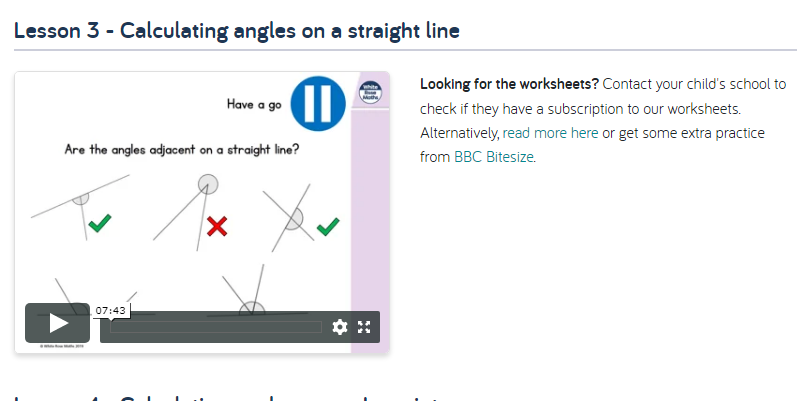 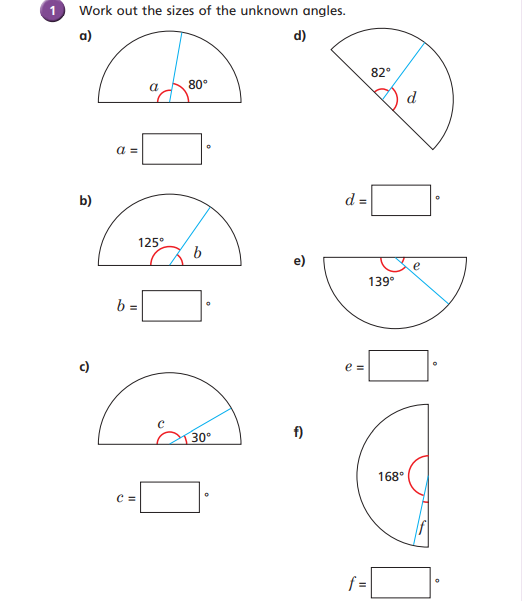 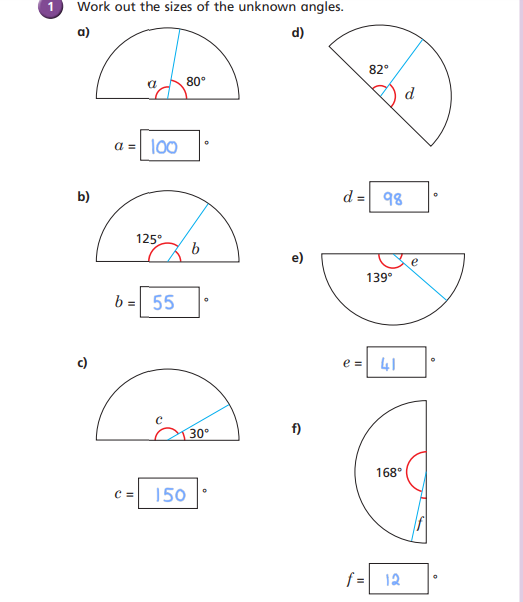 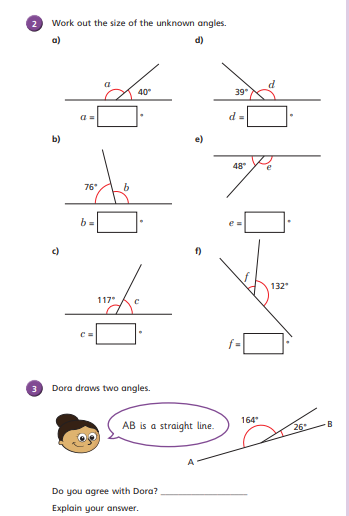 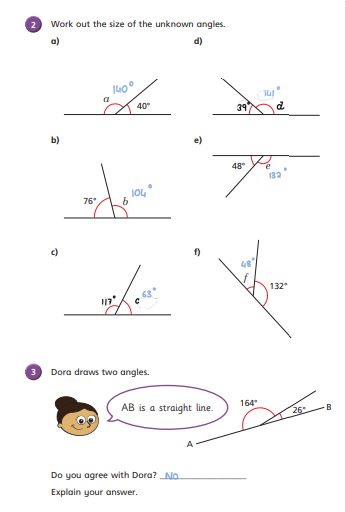 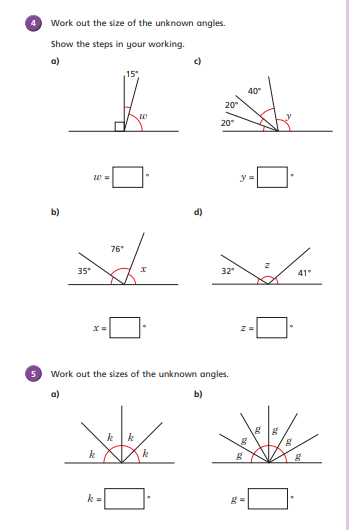 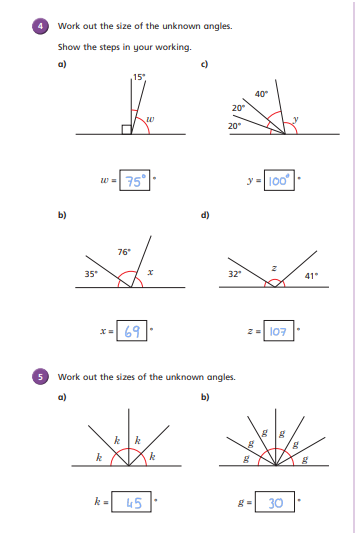 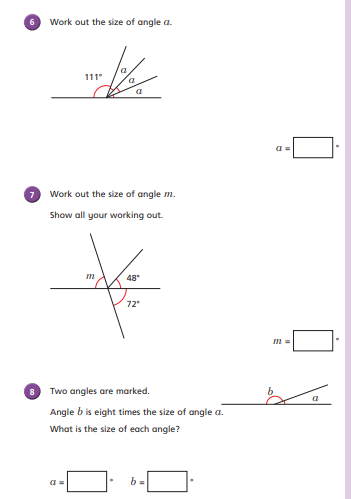 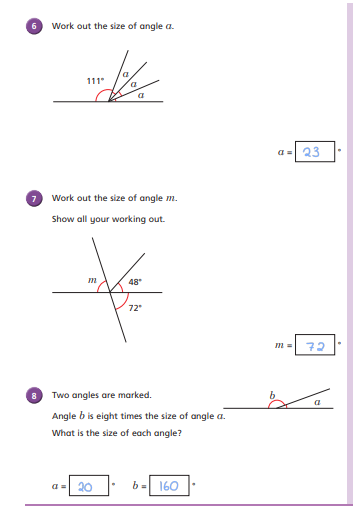